The Effect of Recreational Boating on the Invertebrate Biodiversity of Aquatic Environments in Seaman’s Neck Park
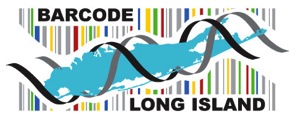 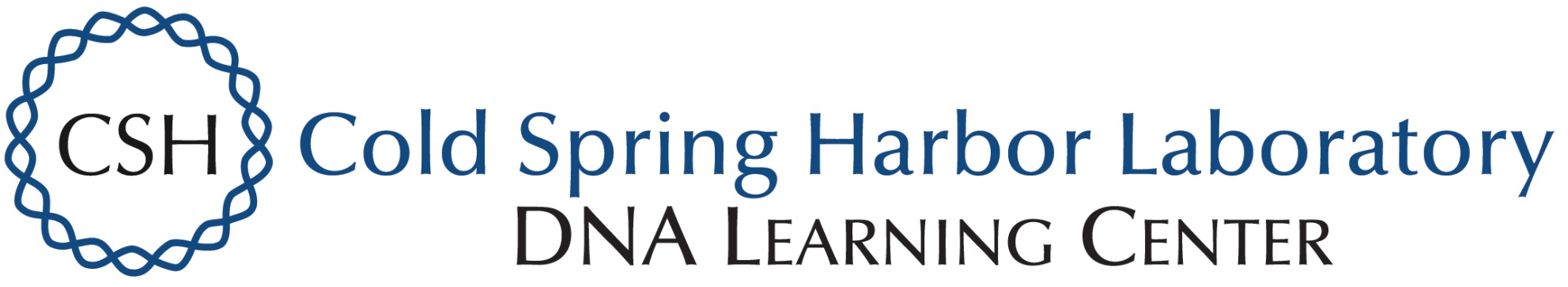 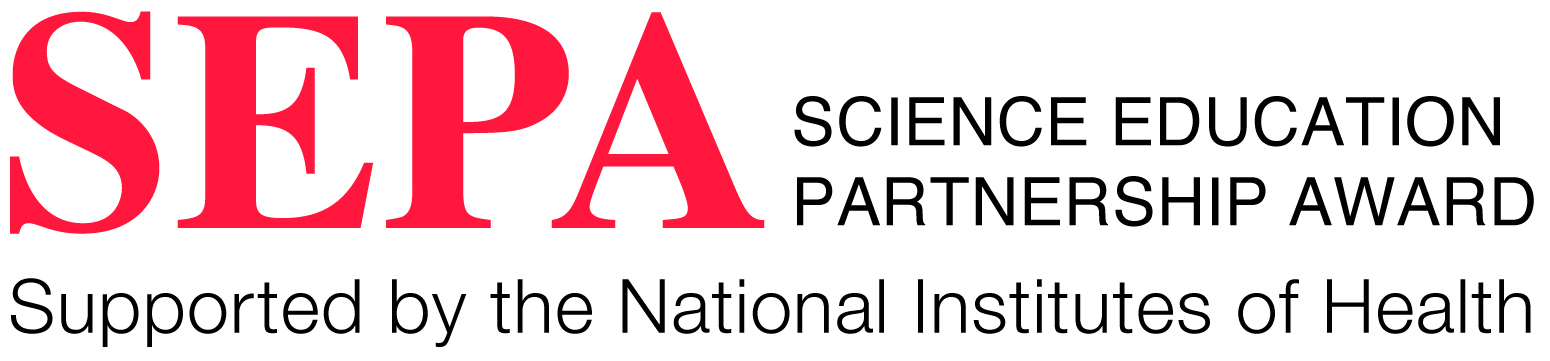 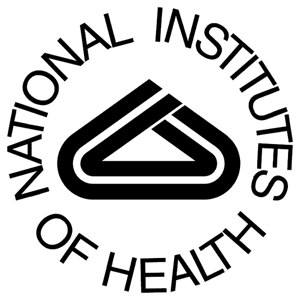 Eric Schneider & Raj Mahadan.
 Mentors: Janine Cupo and Mary Simons
Seaford High School
Discussion 
	According to our results, the data did not support our hypothesis that boating affects biodiversity. We couldn’t confirm that boating decreased biodiversity due to the increase in pollutants. Further research would be needed to confirm that it was boating that introduced the invasive species. They all fell in the range of 20-50 PPM making it impossible to definitively say the difference without better equipment. Sample PFY-002 could potentially be a novel sequence due to it having 81/82 mismatches but that could also be due to the poor quality of the sequence after two attempts.  

References
1. Chiarelli, R. and Roccheri, M.C. (2014) Marine Invertebrates as Bioindicators of Heavy Metal Pollution. Open Journal of Metal, 4, 93-106. http://dx.doi.org/10.4236/ojmetal.2014.44011  
2. S, Jadoon, Et Al. "Effects Of Crude Oil Contamination Under The Controlled Conditions On The Physiochemical Properties Of Water In Khurmala And Guwayar, Kurdistan Region, Iraq." Journal Of Pollution Effects & Control 4.3 (2016): 1-5. Web. 

Acknowledgements
A special thanks to our mentors, Mrs. Cupo and Mrs. Simons, DNALC and Mrs. Degnan for materials throughout the year.
Abstract
	In marine environments certain outside stimuli can affect the water quality and biodiversity. Boating and other pollution could potentially be one of these stimuli. Boating emits many chemicals and pollutants into marine environments. Heavy metal toxicity has been linked to the prevention of oxidative phosphorylation, depletion and inhibition of antioxidant activity, and the damaging of DNA and the inhibition of its repair (1). This can affect the species survivability within its ecosystem. Current research also shows how oil contamination and hydrocarbons, which boating emit, can cause problems to the natural consistency of the basic life source in any given environment (2).              	We hypothesize that boating in Seaman's Neck Park negatively impacts aquatic invertebrates and decreases the number of different species present. In order to determine this we collected water and specimen samples from marina waterways of Seaman's Neck Park and a nearby closed body of water in the park that has no exposure to boating or its pollutants. We isolated and sequenced the species DNA then compared using BLAST to known sequences in the database.  We also tested water samples collected from both sites.  There were acceptable levels of heavy metals in both areas. However the testing of the heavy metals yielded results in a range of 20-50 ppm, which is too broad to definitively say that the pollution emitted from boating was enough to increase levels in the marinas water. We identified an invasive species present in the marinas water,  two other known species and an unidentified species (possible novel sequence but poor sequence quality).  The invasive species that was found may have  been introduced as a byproduct of boating however. Further research must be done  to determine if boating has a definitive effect on invertebrate biodiversity in marinas.
Materials & Methods 
     	We obtained water samples at Seaman’s Neck Park using plankton nets made for microscopic organisms. We then extracted the organisms from the samples and isolated the DNA. Once the DNA was isolated, we used the CO1 primer to create many copies of the CO1 oxidase gene through PCR. We then performed a gel electrophoresis to ensure we had enough DNA to send out for a sequence. Our sequences were uploaded to DNA Subway where the sequence was compared to the known species sequences. We then confirmed the identification with BLAST and BOLD systems.
Results 
We found a total of 16 species in the open and closed bodies of water.  After isolation and amplification we found that only 5 samples, a total of 3 different species and 1 unidentifiable species (possible novel sequence) were able to be sequenced.  PFY002's sequence quality was too poor for us to confirm that it was a novel sequence. Further taxonomic review would be needed.
FIGURE 2:  SAMPLES COLLECTED
*Due to the poor quality of the sequence, further taxonomic review would be needed to determine whether this is a novel sequence or the species identification
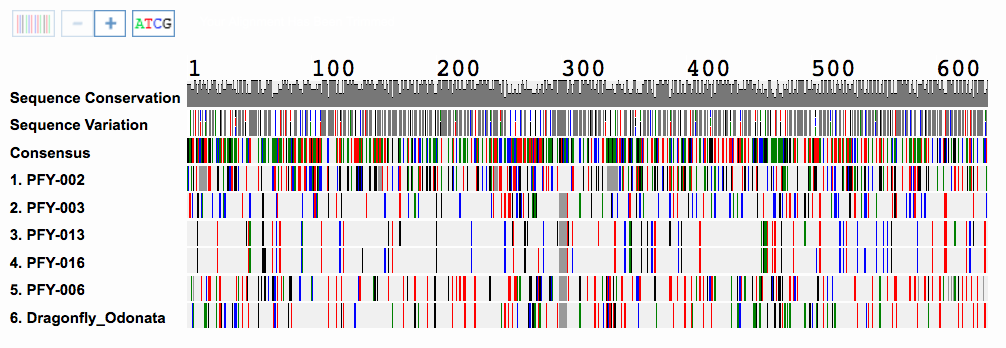 FIGURE 3: SEQUENCE ALIGNMENT OF AQUATIC INVERTEBRATES WITH OUTGROUP SPECIES
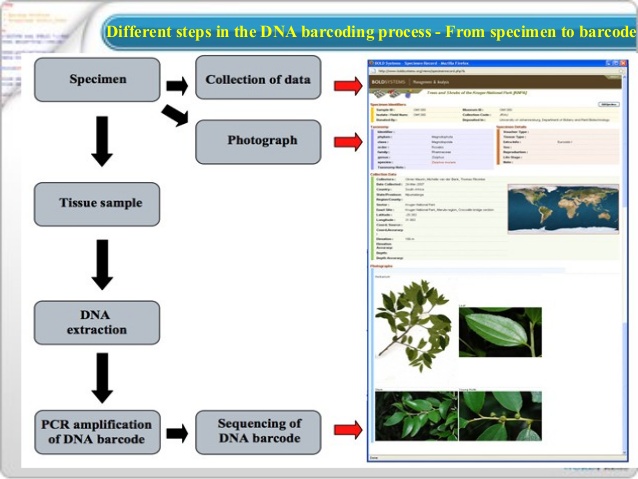 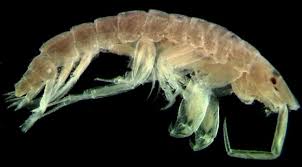 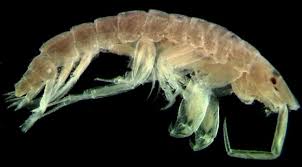 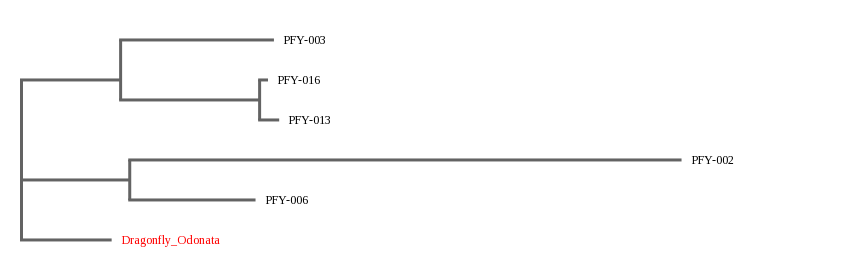 amphipod
*Uncultured organism/novel sequence
FIGURE 4: PHLYOGENETIC TREE OF AQUATIC INVERTEBRATES WITH OUTGROUP SPECIES
PFY003, a picture of Grandidierella Japonica, from Bold Systems database
This tree shows evolutionary relationships between our collected samples and a dragonfly which is also an arthropod but within a different taxon.  It illustrates that the invasive species Grandidierella Japonica, sample  PFY-003, is more closely related to native amphipods rather than to the segmented worm and that the yet unidentified species is most closely related to the segmented worm sample PFY-006 than to the other samples.
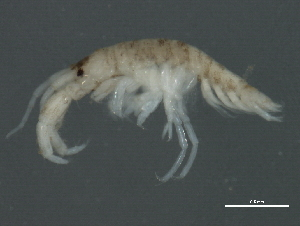 amphipod
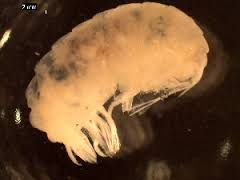 FIGURE 1:  STEPS OF DNA BARCODING
>PFY-003
CGGCCAGTGGTCAACAAATCATAAAGATATTGGAACGTTATACTTCGTTTTAGGTGCTTGGGCCAGTTTAGTCGGCACCTCACTAAGAATAATTATTCGAACCGAATTAAGAGGACCAGGAAACTTAATTGGAAACGATCAAATCTATAATGTCTCAGTAACAGCGCATGCTTTTGTAATAATTTTTTTTATAGTTATACCTATTATAATCGGAGGGTTTGGTAACTGACTAGTACCCCTAATACTAGGAAGACCGGATATAGCATTCCCCCGAATAAATAACATAAGATTTTGACTTTTACCTCCTTCTTTGACCCTGCTTTTAGTAAGAGGCTTAGTAGAAAGAGGAGTAGGAACAGGATGAACAGTGTACCCCCCATTAAGAGCAACCATCGCACACTCAGGGGGCTCAGTAGATTTAGCCATTTTTTCCCTTCATTTAGCAGGGGCCTCCTCAATTTTAGGAGCCATTAATTTTATCTCAACAGTCCTTAATATACGAGCCCCTGGAATAACCATAGACCGTGTTCCACTTTTTGTGTGGTCTGTTTTTATCACTGCAATCCTCTTATTATTGTCTTTACCAGTCCTTGCAGGAGCTATTACAATATTGTTAACAGACCGCAACTTAAACACCTCTTTCTTTGACCCTTTAGGAGGGGGAGACCCAATTCTTTACCAACACCTATTTTGATTTTTTGGTCACCCTGAAGTTTAGTCATAG
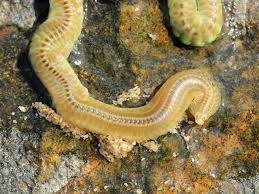 Segmented worm
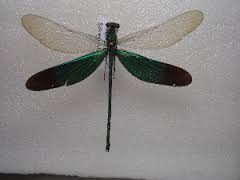